PURPOSE OF FASC
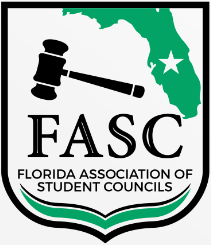 FASC EQUIPS AND EMPOWERS STUDENT LEADERS WITH SKILLS TO BUILD STRONG PROGRAMS THAT WILL POSITIVELY IMPACT ALL STUDENTS ACROSS FLORIDA.
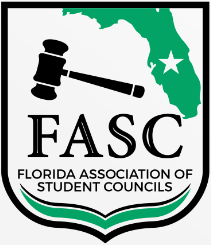 WHAT IS FASC?
Florida Association of Student Councils
Sponsored by Florida Association of School Administrators (FASA)
Open to all middle and high schools within Florida
$135.00 dues provides membership at the state level and district level
FASC has 6 districts
Each district has 
its own constitution, which the FASC constitution supersedes 
its own officer board
3 yearly meetings 
Some have district projects
WHAT ARE THE BENEFITS OF FASC?
NETWORKING AND CONNECTING WITH LIKE-MINDED EDUCATORS
FASA LEGISLATIVE DAYS, REPRESENTATION
FLORIDA ASSOCIAION OF SCHOOL BOARDS CONFERENCE, REPRESENTATION
FASA DISCOVER CONFERENCE, REPRESENTATION
SCHOLARSHIPS FOR STUDENTS
WHAT ARE THE BENEFITS OF FASC?
ATTENDANCE AT:

VIRTUAL PRESIDENT’S MEETINGS	   (monthly)
FASC FALL KICKOFF CONFERENCE		   (1 ½ days)
3 or 4 DISTRICT MEETINGS	                 (3+ days)
FASC LEADERSHIP CONFERENCE               (3 days)
WHAT ARE THE BENEFITS OF FASC?
FASC STATE PROJECTS…

ACADEMIC SUCCESS
CAREER PATHWAYS
HOMELESSNESS AWARENESS
MENTAL HEALTH AWARENESS
FLORIDA FOSTER CARE SYSTEM
ENVIROMENTAL CONCERNS
HURRICANE PREPAREDNESS
INCLUSION OF SPECIAL NEEDS
FLORIDA HONOR FLIGHT
WHAT ARE THE BENEFITS OF FASC?
Awards Program

Council of Merit
Gold Medallion Council
Project of the Year
Speech Contest
Parliamentary Procedure
Technology Project
Principal of the Year
Advisor of the Year
Middle Level Student of Year
High School Student of Year

Resolutions